Креатив – бой«История освоения амурских земель»
Креатив-бой – это интеллектуальное командное соревнование.

Открытые задачи – это задачи, у которых нет четкого однозначного условия и строгого алгоритма решения. 

Контрольный ответ – это конкретное решение, которое было принято на практике, то есть внедрено.
Правила игры
В каждой команде выбирается капитан, секретарь и докладчик.
Каждая команда коллективно работает над заданием.
Цель команд – предложить интересную и толковую идею.
Секретарь команд записывает варианты решений на листке бумаги под копирку.
Время выполнения задания 5 минут.
После окончания отведенного времени один экземпляр ответов передается жюри.
Выигрывает та команда, которая набрала наибольшее количество баллов.
История освоения амурских земель
Василий Данилович Поярков
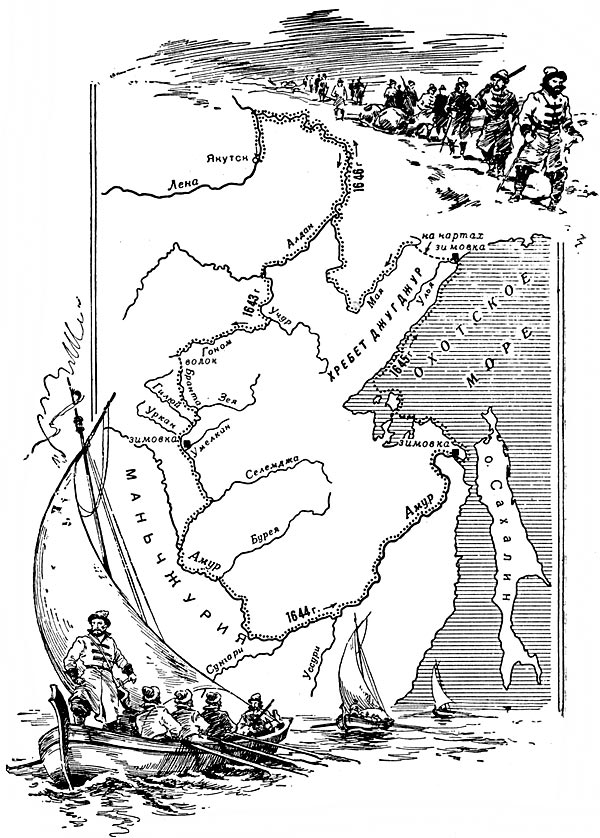 Вопрос
Как удалось выжить до весны отряду Пояркова?
Ответ. Голод крепчал, тогда казаки стали поедать эти трупы. Еще немного - и они начали бы есть друг друга.
Вопрос
Что предприняли местные жители? Как им удалось не пустить на берег казаков?
Ответ. В них тотчас же летели тучи стрел.
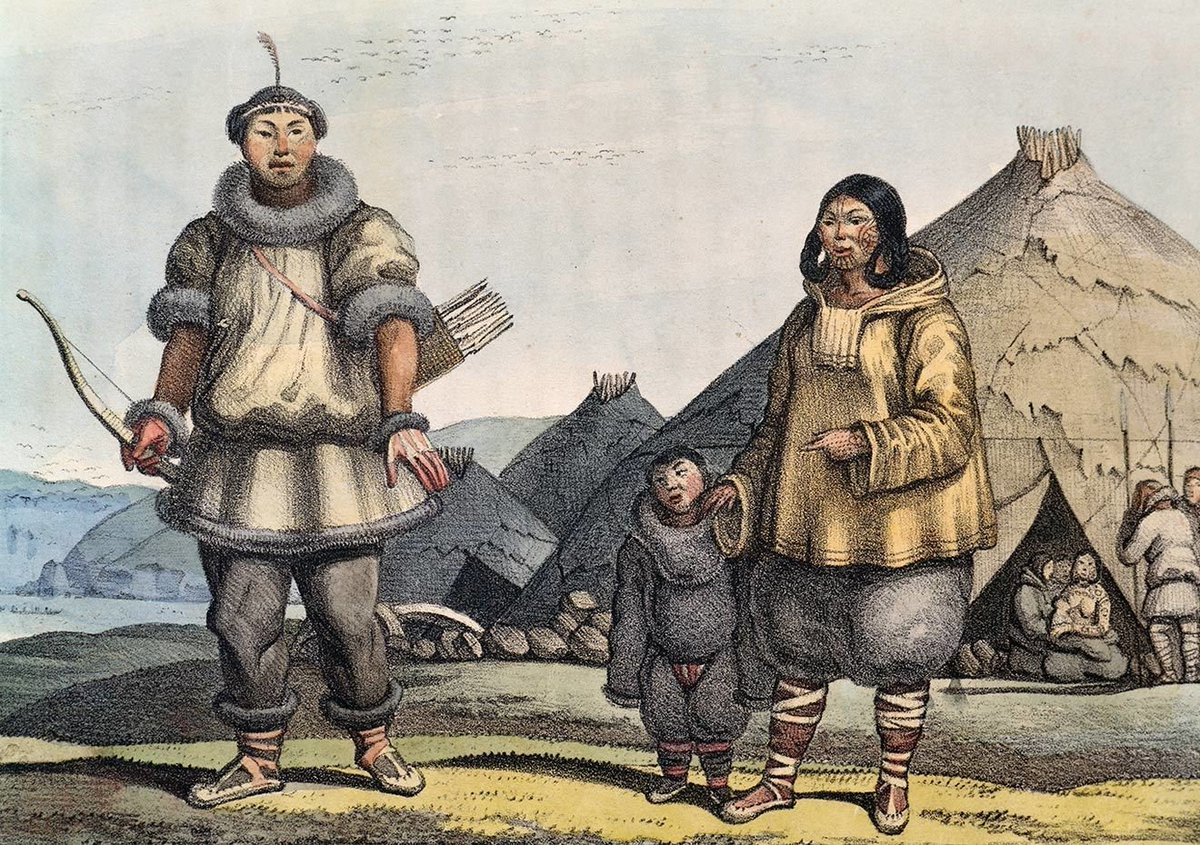 Вопрос
Какой вид деятельности был основным у нанайцев?
Ответ. Гольды в основном ловили рыбу, ею и питались. Даже из кожи крупной рыбы шили себе одежду, а потом раскрашивали ее. Поярков называл их «рыбным народом». Гольдов казаки не тронули - брать здесь было нечего, поплыли дальше.
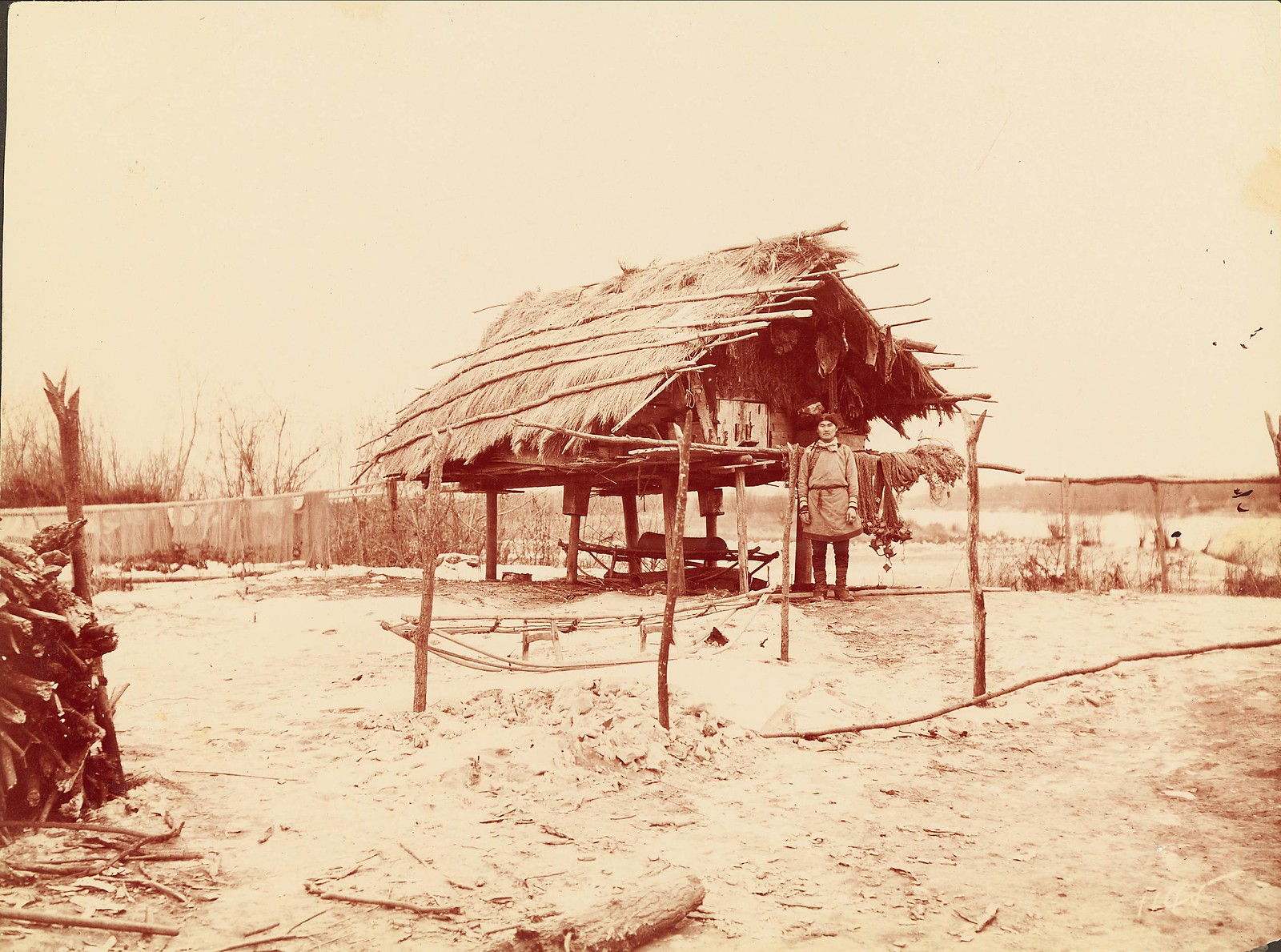 Вопрос
Назовите этот народ? 

Ответ. Это были нивхи.
Вопрос 
Отряд Пояркова состоял из 112 – служивых казаков, 15 – охотников, 2 – кузнеца, 2- целовальника, 2 – толмача. Объясните, какова роль целовальников и толмачей?
Ответ. Целовальники – это оценщики дани, а толмачи – это переводчики.
Ерофей Павлович Хабаров
Вопрос 
Каким видом деятельности занялся Ерофей, как он смог разбогатеть, если снабжал старателей предметами первой необходимости?

Ответ. Он стал варить соль, а также пахать землю.
Вопрос 
Зачем Хабаров продавал спиртное своим людям? Как этим можно было воспользоваться в походе?
Ответ. Тем самым загоняя их в долги, и искусно делая свою проблему общей.
Вопрос 
Что в результате предпринял Хабаров?
Ответ. Ерофей Хабаров не смирился и нагнал беглецов, которые к тому времени успели отстроить острог для зимовки. Хабаров приказал встать на зимовку в непосредственной близости от острога Полякова, а после сказал сделать раскаты для пушек и начать стрелять по острогу Полякова.
Вопрос 
К чему в результате разбирательства пришел Зиновьев? Как сложилась дальнейшая судьба Хабарова?
Ответ. Итогом следствия было отстранение Хабарова от управления казачьим отрядом, его арест в устье реки Зеи и дальнейшая переправка в Москву. Всё его имущество было конфисковано и описано.